Методическое пособие по физическому воспитанию «Спортивный чемоданчик»
Авторы:
 Орлова Ольга Владимировна
Гошева Анна Павловна

Муниципальное дошкольное 
образовательное учреждение
"Детский сад комбинированного вида № 17 "Колобок«

Архангельская область, г. Котлас,
2020
Игра «Солнышко»
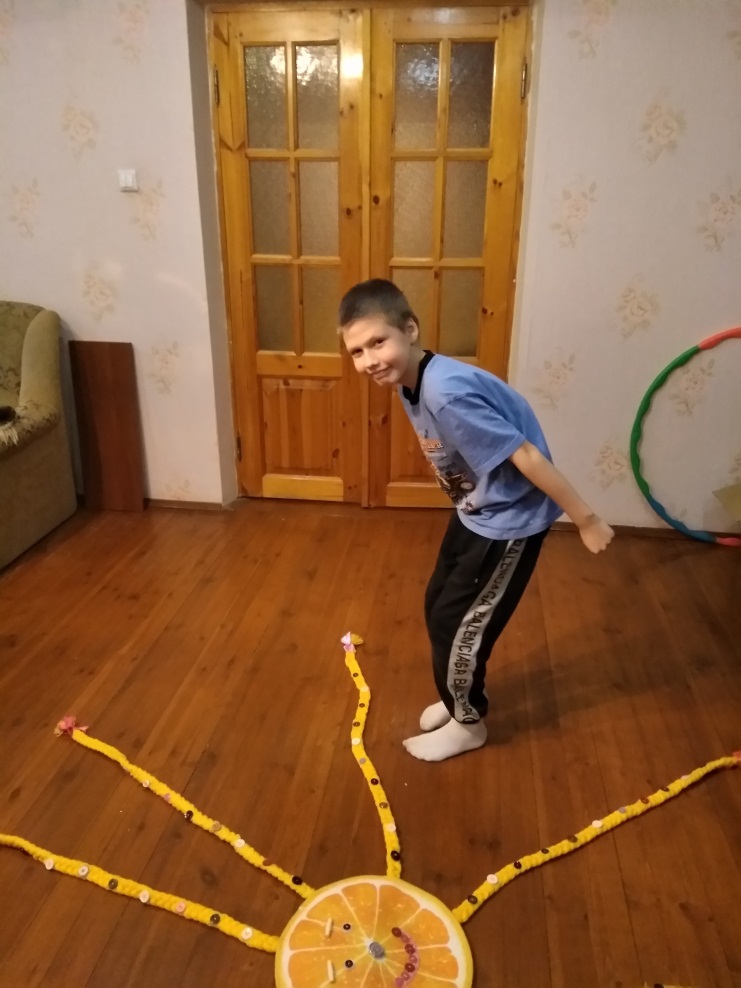 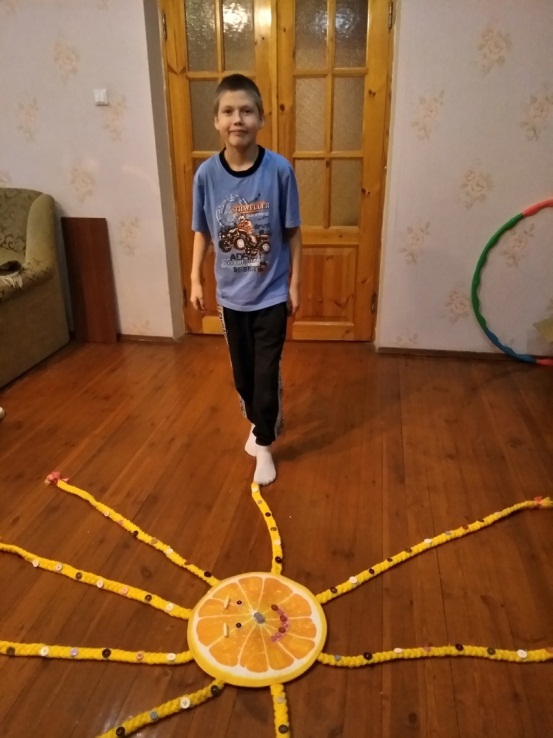 ходьба
перешагивание
прыжки
Массажная дорожка
Профилактика плоскостопия
Попади в грибок
метание
Маски
Весёлые шапочки для подвижных игр
Божьи коровки
Развитие мелкой моторики рук
С нашим пособием ваш ребёнок будет крепким и сильным!
Спасибо за внимание!